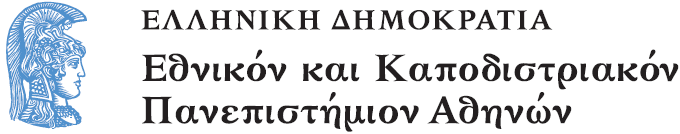 Το Εικονογραφημένο Βιβλίο στην Προσχολική Εκπαίδευση
Ενότητα 3.1: Μορφή Γραπτού Κειμένου

Αγγελική Γιαννικοπούλου
Τμήμα Εκπαίδευσης και Αγωγής στην Προσχολική Ηλικία (ΤΕΑΠΗ)
Διδακτική Πρακτική
Διδακτική πρακτική: Χρύσια Ιωάννου.
Βιβλίο: Godwin, Sam. Σκάει, σκάει το αυγό: Μια πρώτη ματιά στον κύκλο της ζωής ενός κοτόπουλου / Σαμ Γκόντουιν · μετάφραση Βαγγέλης Ηλιόπουλος · εικονογράφηση Simone Abel. - Αθήνα: Εκδόσεις Πατάκη, 2009.
[1]
Λίγα λόγια για τη δραστηριότητα
Σκοπός της δραστηριότητας είναι η γνωριμία των παιδιών με τα μπαλόνια ομιλίας και τα συννεφάκια σκέψης, με αφορμή το βιβλίο «Σκάει, σκάει το αυγό: Μια πρώτη ματιά στον κύκλο της ζωής ενός κοτόπουλου».
[2]
Πριν την ανάγνωση (1/3)
Αρχικά, έδειξα στα παιδιά εικόνες: 
«Βλέπετε αυτός να λέει κάτι;»
«Πώς το κατάλαβες ότι μιλάει; Πού είναι τα λόγια του;»,
[3]
Πριν την ανάγνωση (2/3)
«Πώς καταλαβαίνετε ότι μιλάει αυτός;» 
«Εδώ που είναι κολλημένα τα μπαλόνια, πώς ξέρουμε ποιος λέει τι; Δείξτε μου ποιος λέει τι.»
[4]
Πριν την ανάγνωση (3/3)
Μετά χρησιμοποιήθηκε και άλλο υλικό και από άλλα βιβλία.
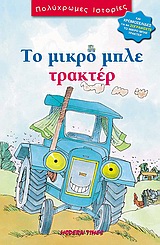 [6]
[5]
Ανάγνωση του βιβλίου
Διάβασα το βιβλίο στα παιδιά επιμένοντας στα μπαλόνια λόγου και σκέψης.
Δραστηριότητα
«Ένα κοτοπουλάκι από το βιβλίο ήρθε και κάθισε στα χαρτιά σας. Αποφασίστε χωρίς να πείτε στους άλλους τι σκέφτηκε όταν γεννήθηκε αλλά το κράτησε μέσα στο μυαλό του και δεν το είπε. Μετά σκεφτείτε τι μπορεί να είπε στη μαμά του, που ο συγγραφέας δεν μας το είπε μέσα στο βιβλίο. Ζωγραφίστε το ή γράψτε το όπως μπορείτε στα χαρτιά σας. Πρώτα, όμως, σκεφτείτε ποια είναι η θέση του μπαλονιού ομιλίας και ποια του σύννεφου σκέψης».
Τα έργα των παιδιών (1/4)
Τα έργα των παιδιών (2/4)
Τα έργα των παιδιών (3/4)
Τα έργα των παιδιών (4/4)
«Τιμώμενο Πρόσωπο»
Κάθε βδομάδα, ένα από τα παιδιά της τάξης γίνεται «Τιμώμενο πρόσωπο», μετά από τυχαία επιλογή. Μια από τις δραστηριότητες που γίνονται με το τιμώμενο πρόσωπο είναι σχετική με τον αγαπημένο του ήρωα, είτε από παραμύθι, είτε από κινούμενα σχέδια. Φτιάχνουν μια αφίσα στην οποία το τιμώμενο πρόσωπο βάζει τον ήρωα στη μέση της, τη φωτογραφία του και τον «καλό του λόγο». Όλα τα παιδιά επιλέγουν έναν ήρωα σχετικό και κάνουν το ίδιο λέγοντας τον καλό τους λόγο για το συμμαθητή τους που είναι τιμώμενο πρόσωπο.
Μπαλόνια Ομιλίας
Αφίσα (1/2)
Αφίσα (2/2)
Χρηματοδότηση
Το παρόν εκπαιδευτικό υλικό έχει αναπτυχθεί στο πλαίσιο του εκπαιδευτικού έργου του διδάσκοντα.
Το έργο «Ανοικτά Ακαδημαϊκά Μαθήματα στο Πανεπιστήμιο Αθηνών» έχει χρηματοδοτήσει μόνο την αναδιαμόρφωση του εκπαιδευτικού υλικού. 
Το έργο υλοποιείται στο πλαίσιο του Επιχειρησιακού Προγράμματος «Εκπαίδευση και Δια Βίου Μάθηση» και συγχρηματοδοτείται από την Ευρωπαϊκή Ένωση (Ευρωπαϊκό Κοινωνικό Ταμείο) και από εθνικούς πόρους.
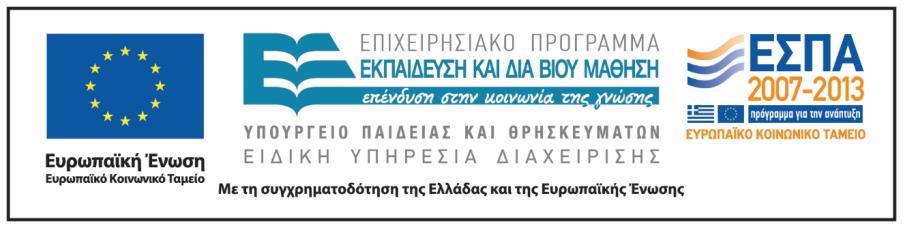 Σημειώματα
Σημείωμα Ιστορικού Εκδόσεων Έργου
Το παρόν έργο αποτελεί την έκδοση 1.0.
Σημείωμα Αναφοράς
Copyright Εθνικόν και Καποδιστριακόν Πανεπιστήμιον Αθηνών, Αγγελική Γιαννικοπούλου 2015. Χρύσια Ιωάννου, Αγγελική Γιαννικοπούλου. «Το Εικονογραφημένο Βιβλίο στην Προσχολική Εκπαίδευση. Μορφή Γραπτού Κειμένου. Σκάει, σκάει το αυγό: Μια πρώτη ματιά στον κύκλο της ζωής ενός κοτόπουλου». Έκδοση: 1.0. Αθήνα 2015. Διαθέσιμο από τη δικτυακή διεύθυνση: http://opencourses.uoa.gr/courses/ECD5/.
Σημείωμα Αδειοδότησης
Το παρόν υλικό διατίθεται με τους όρους της άδειας χρήσης Creative Commons Αναφορά, Μη Εμπορική Χρήση Παρόμοια Διανομή 4.0 [1] ή μεταγενέστερη, Διεθνής Έκδοση. Εξαιρούνται τα αυτοτελή έργα τρίτων π.χ. φωτογραφίες, διαγράμματα κ.λπ.,  τα οποία εμπεριέχονται σε αυτό και τα οποία αναφέρονται μαζί με τους όρους χρήσης τους στο «Σημείωμα Χρήσης Έργων Τρίτων».
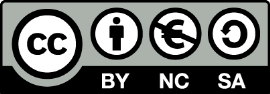 [1] http://creativecommons.org/licenses/by-nc-sa/4.0/ 

Ως Μη Εμπορική ορίζεται η χρήση:
που δεν περιλαμβάνει άμεσο ή έμμεσο οικονομικό όφελος από τη χρήση του έργου, για τον διανομέα του έργου και αδειοδόχο.
που δεν περιλαμβάνει οικονομική συναλλαγή ως προϋπόθεση για τη χρήση ή πρόσβαση στο έργο.
που δεν προσπορίζει στον διανομέα του έργου και αδειοδόχο έμμεσο οικονομικό όφελος (π.χ. διαφημίσεις) από την προβολή του έργου σε διαδικτυακό τόπο.

Ο δικαιούχος μπορεί να παρέχει στον αδειοδόχο ξεχωριστή άδεια να χρησιμοποιεί το έργο για εμπορική χρήση, εφόσον αυτό του ζητηθεί.
Διατήρηση Σημειωμάτων
Οποιαδήποτε αναπαραγωγή ή διασκευή του υλικού θα πρέπει να συμπεριλαμβάνει:
το Σημείωμα Αναφοράς,
το Σημείωμα Αδειοδότησης,
τη δήλωση Διατήρησης Σημειωμάτων,
το Σημείωμα Χρήσης Έργων Τρίτων (εφόσον υπάρχει),
μαζί με τους συνοδευτικούς υπερσυνδέσμους.
Σημείωμα Χρήσης Έργων Τρίτων
Το Έργο αυτό κάνει χρήση των ακόλουθων έργων:
Εικόνα 1, 2: Εξώφυλλο και ενδεικτικές σελίδες του βιβλίου «Σκάει, σκάει το αυγό: Μια πρώτη ματιά στον κύκλο της ζωής ενός κοτόπουλου» / Σαμ Γκόντουιν · μετάφραση Βαγγέλης Ηλιόπουλος · εικονογράφηση Simone Abel. - Αθήνα: Εκδόσεις Πατάκη, 2009. Biblionet.
Εικόνα 3: Ντόναλντ, Creative Commons Attribution-Share Alike License 3.0 Unported, Κομιξ Wikia.
Εικόνα 4: Ντόναλντ, Creative Commons Attribution-Share Alike License 3.0 Unported, Κομιξ Wikia.
Εικόνα 5, 6: Εξώφυλλο και ενδεικτικές σελίδες του βιβλίου «Το μικρό μπλε τρακτέρ: Και χρωμοσελίδες για να ζωγραφίσετε το μικρό μπλε τρακτέρ» / Nicola Baxter · μετάφραση Ανδρέας Κολοκυθάς · εικονογράφηση Toni Goffe. - Αθήνα : Modern Times, 2005. Biblionet.